Terrapin Excluder Device
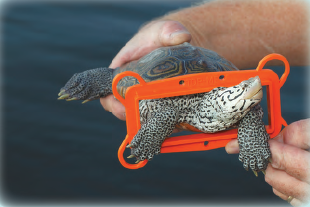 May 8, 2018
MDDNR Publication #03-1282009-430
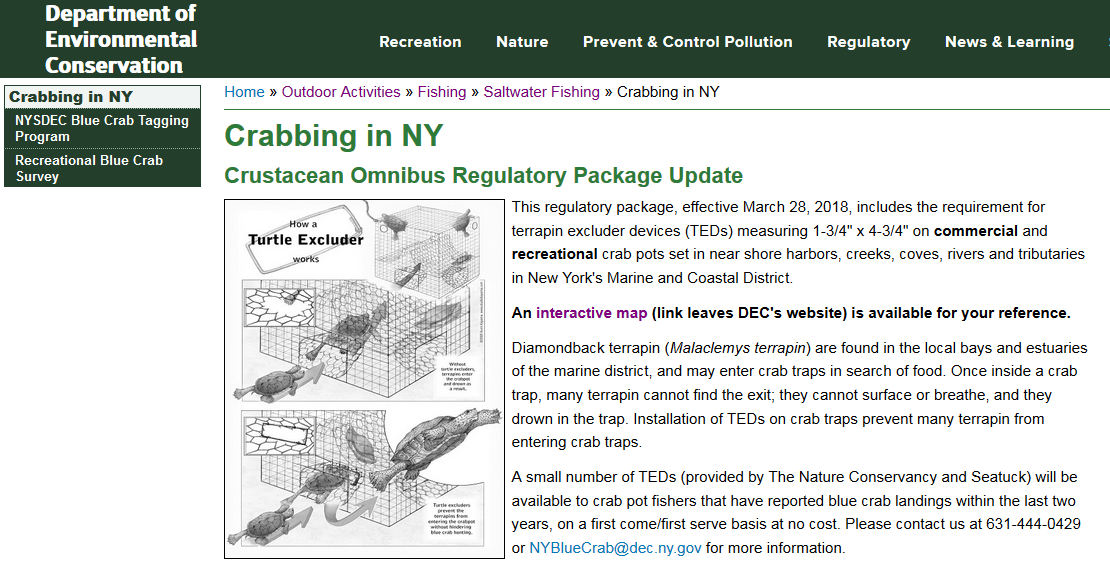 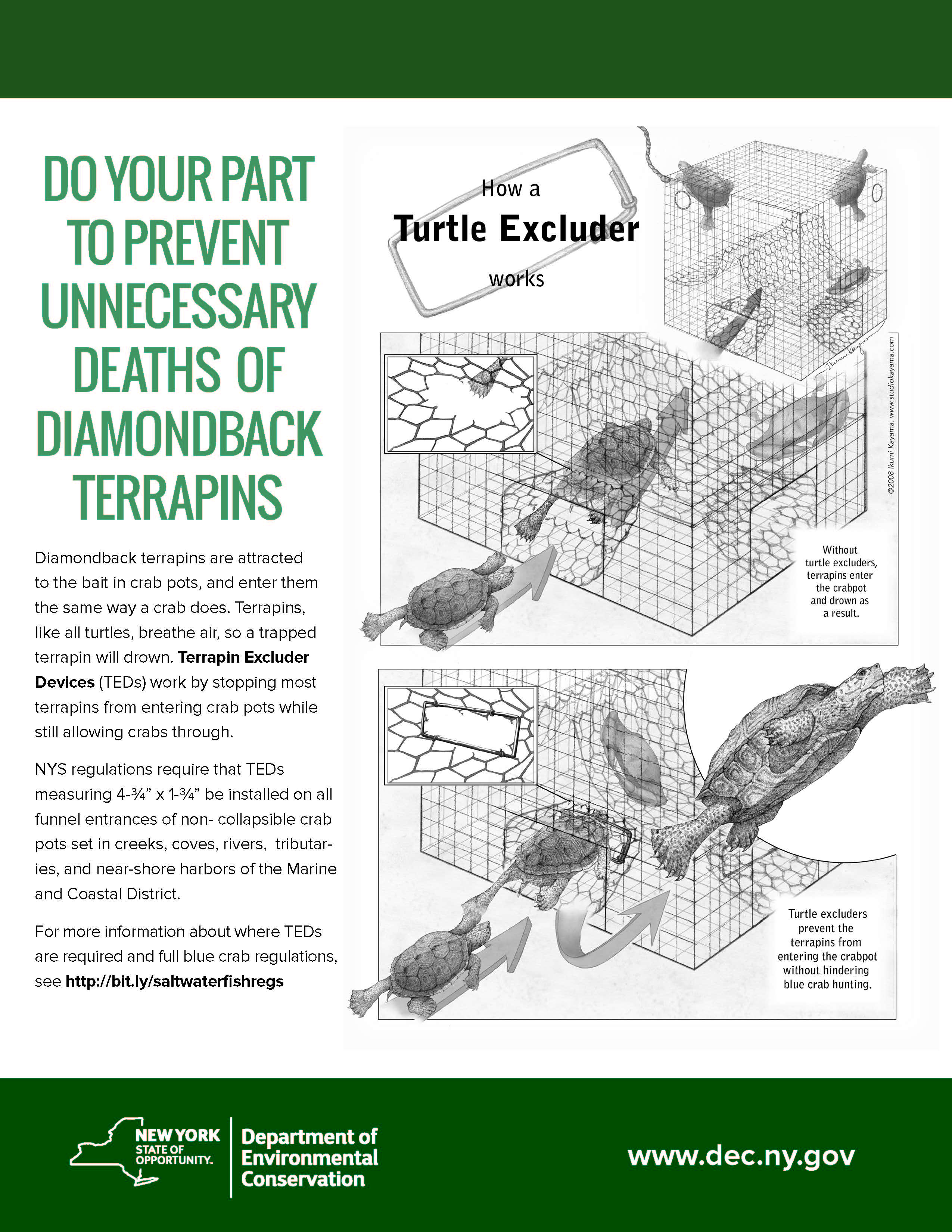 TED Poster
Available from Department 
Electronic
Poster copy
Display at shops which sell non-collapsible crab pots
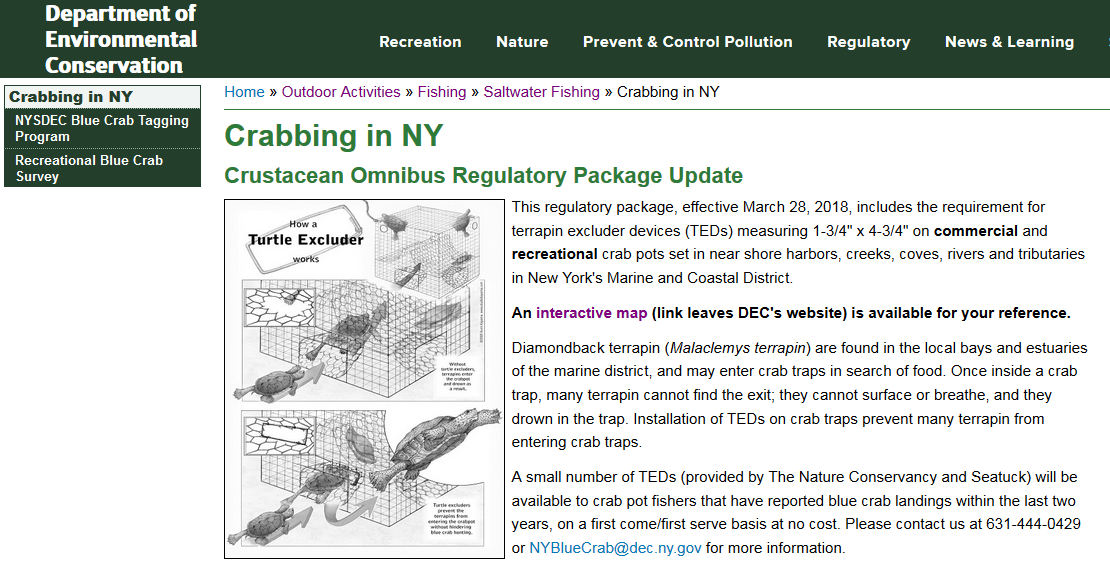 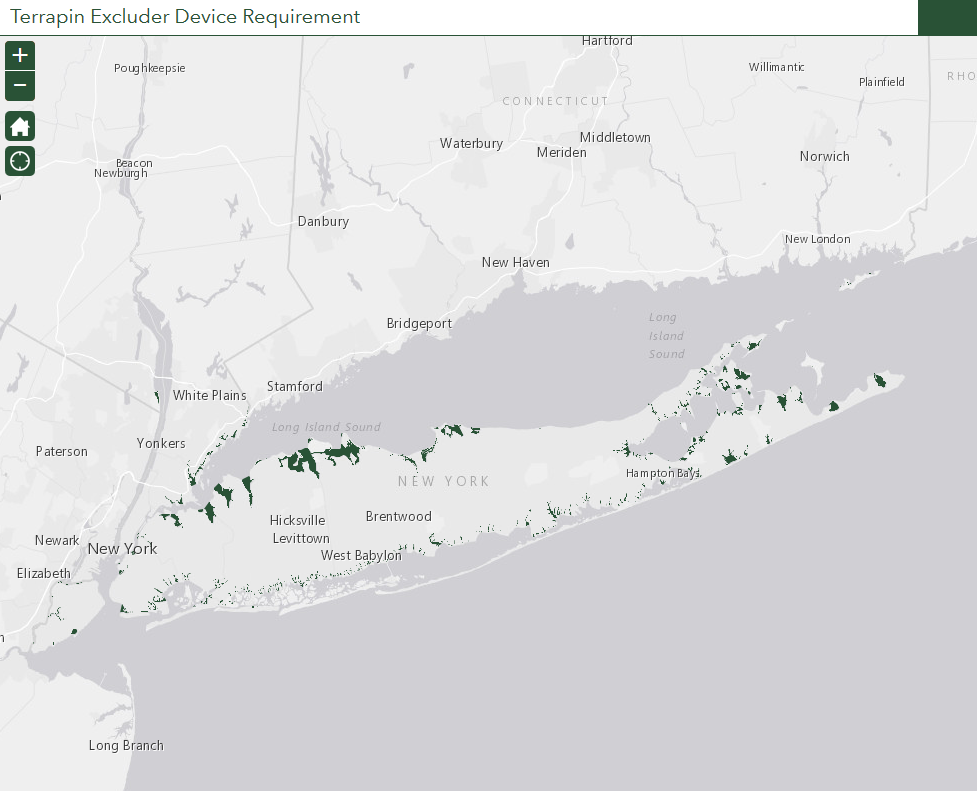 Interactive Map
Click on area to get more detailed view of areas where TEDs are mandated
Interactive Map
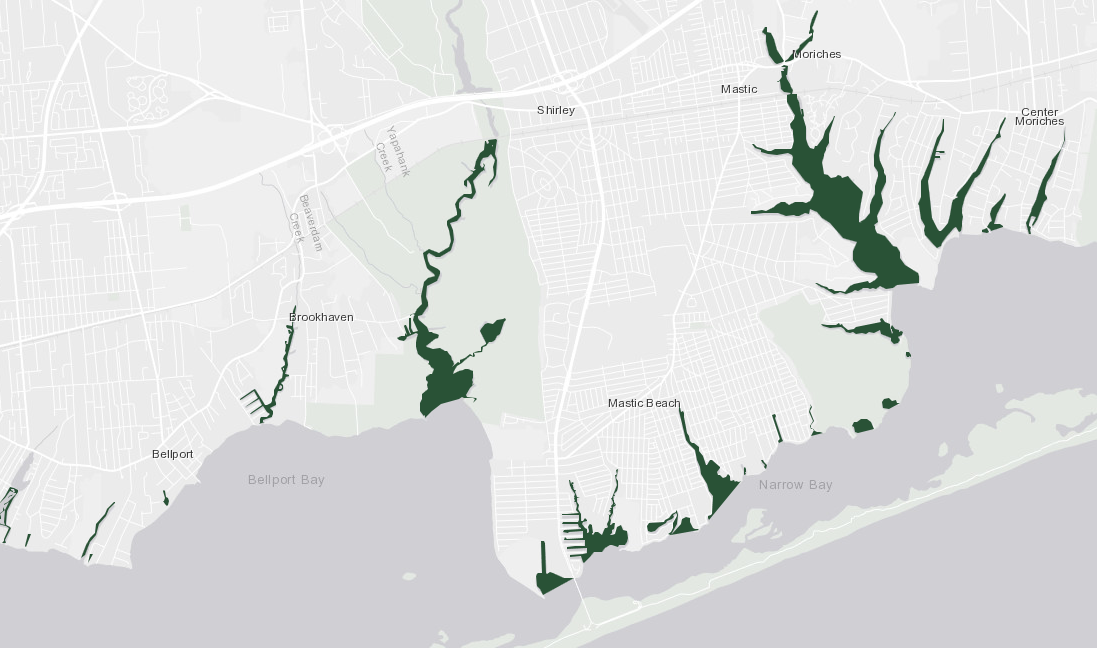 Click on area to get more detailed view of areas where TEDs are mandated
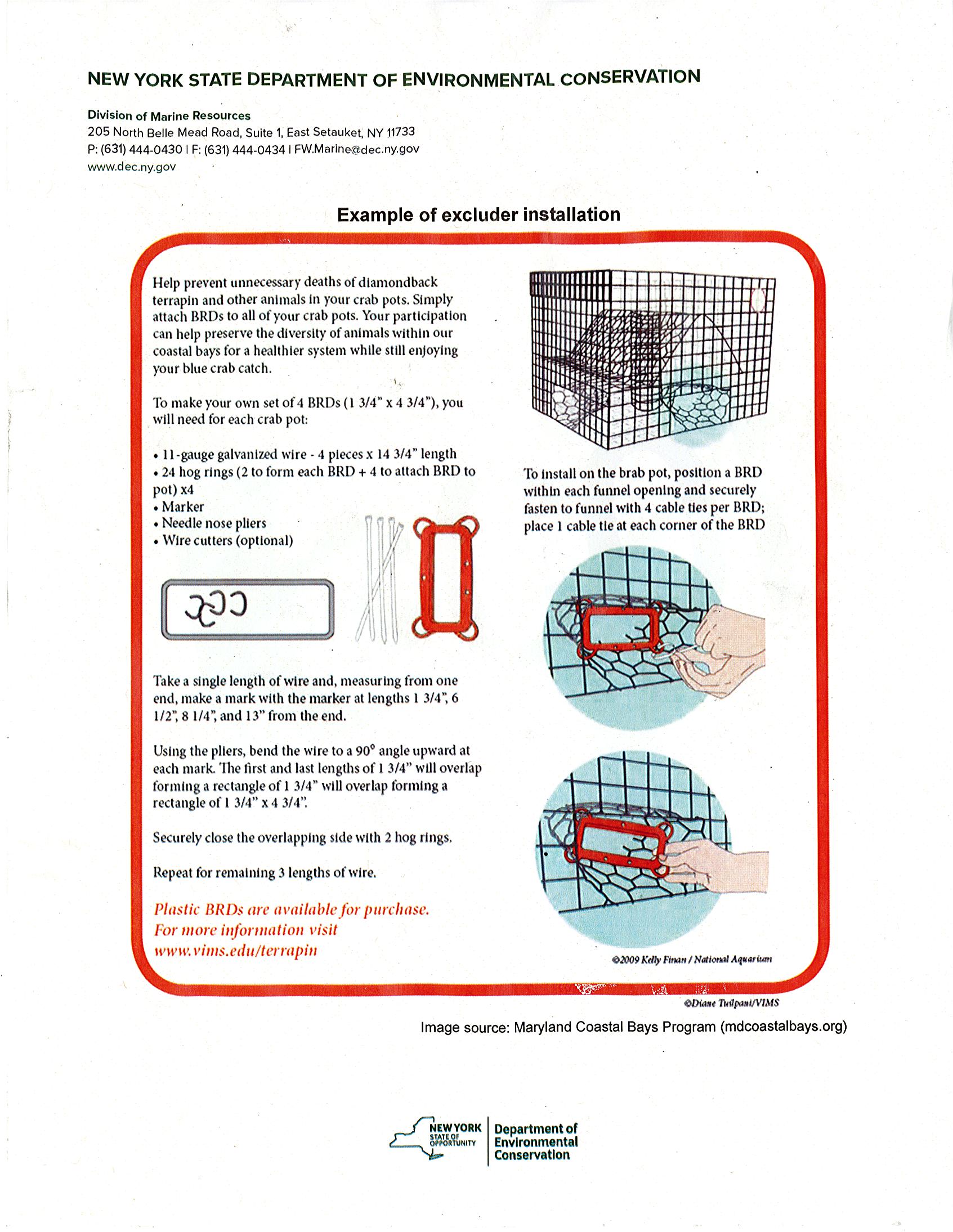 TED Availability
TNC & Seatuck donated 7,000 TEDs (mixture of plastic and wire)
Make your own
Maryland Coastal Bays Program (mdcoastalbays.org)
Thank You
Kim McKown
MIPR Unit Leader
205 N Belle Mead Rd, East Setauket, NY 11733
kim.mckown@dec.ny.gov
631-444-4054
Connect with us:Facebook: www.facebook.com/NYSDECTwitter: twitter.com/NYSDECFlickr: www.flickr.com/photos/nysdec